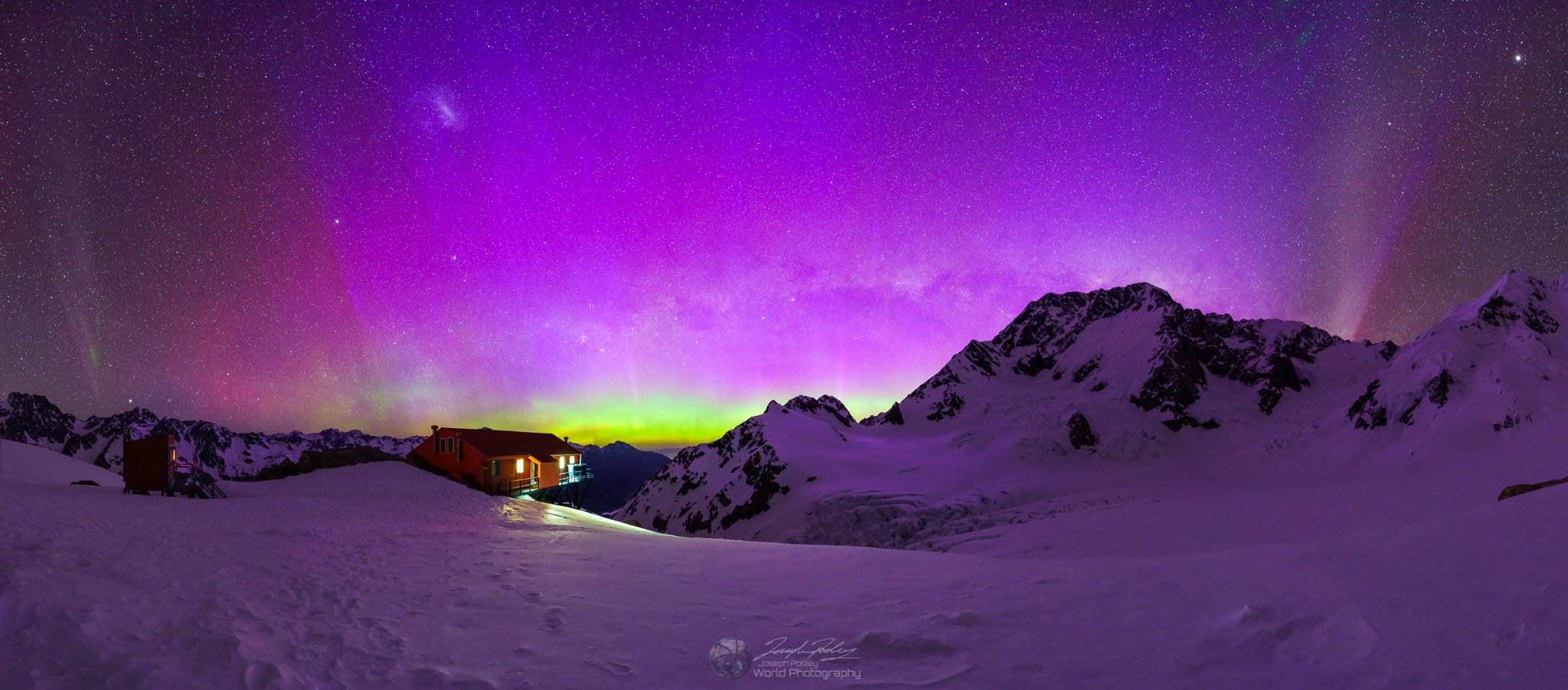 Dark Sky Tourism:
the Mackenzie story
Nā te pō, ko te ao, ko te ao mārama
From the darkest depths of the night we become enlightened
Photo: Joseph Pooley
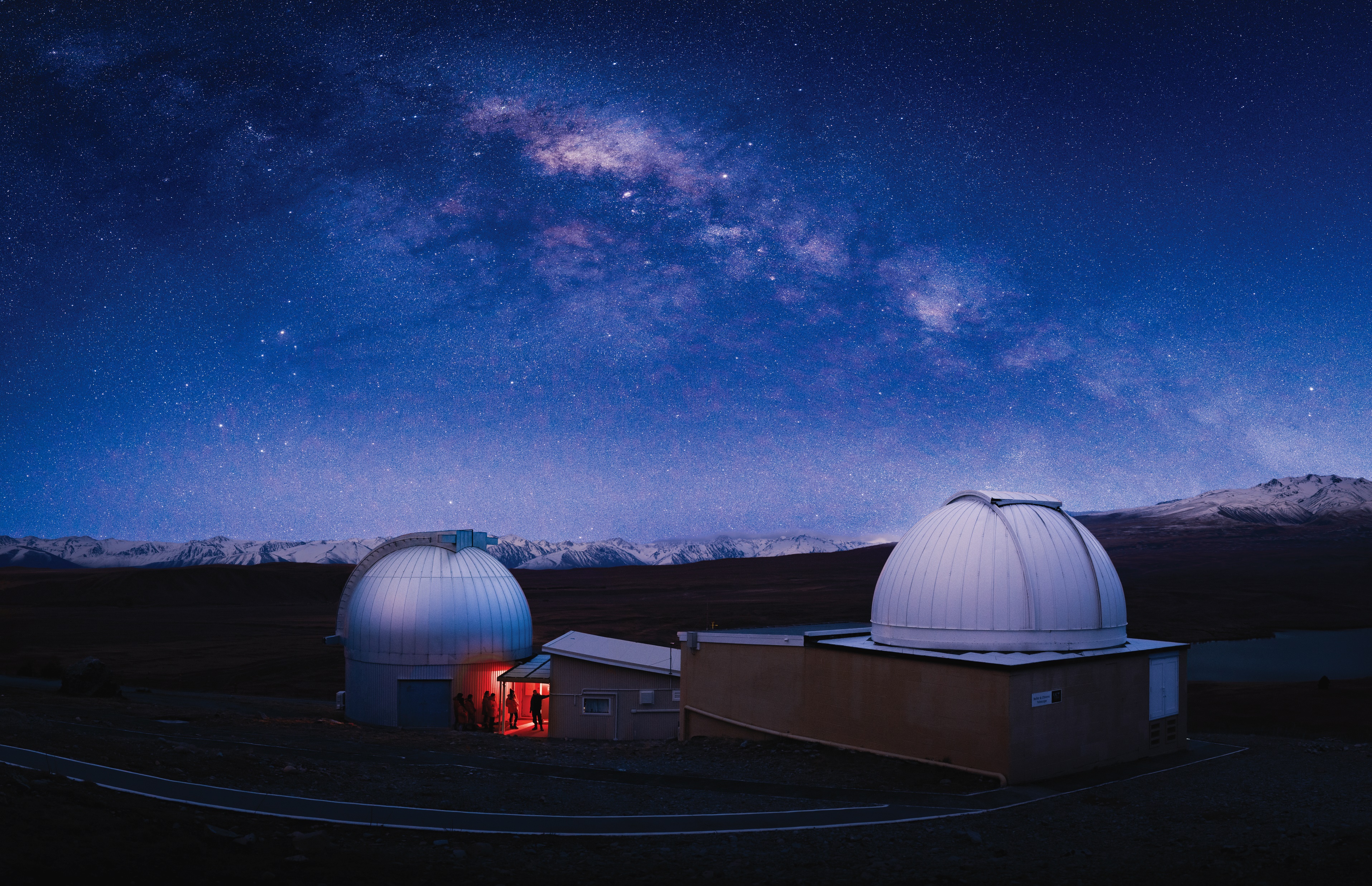 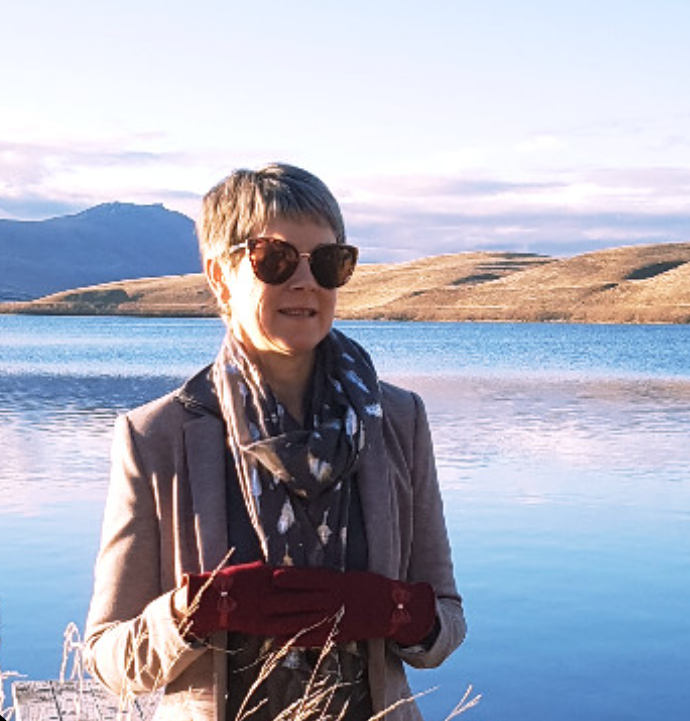 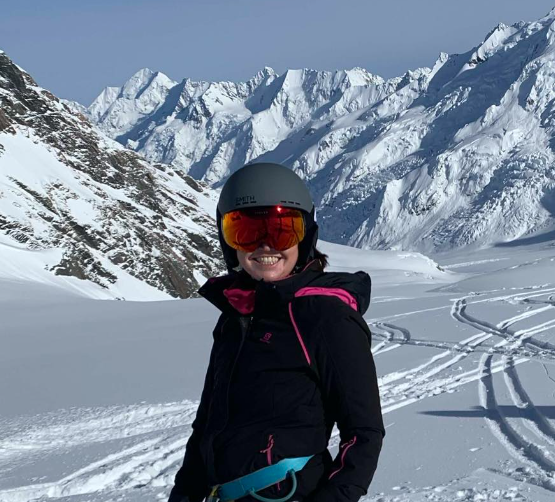 Lydia Stoddart
Mackenzie Tourism Manager
Earth & Sky / Dark Sky Project, 2018-2020
Margaret Munro
Chair, Mackenzie Tourism Industry Association
GM Earth & Sky (now Dark Sky Project), 2008-2018
[Speaker Notes: Quick introduction – introduce Margaret as having extensive background in this space in her ten years as GM of Earth & Sky. We’re both happy to answer any questions in panel discussion as well as talk to anyone who wants to have a chat during this wananga.]
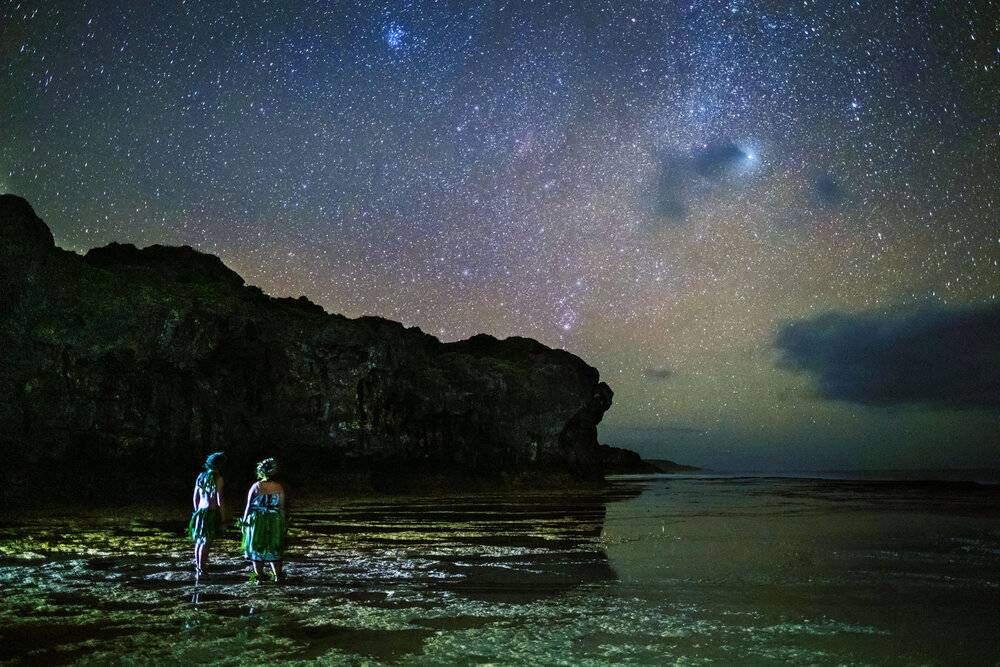 Congratulations Niue: 
world’s first Dark Sky Nation
[Speaker Notes: Firstly – want to acknowledge and congratulate Niue as the world’s first dark sky nation which it achieved in 2020. There have been many discussions about NZ becoming the first dark sky nation but it’s great that that honour went to one of our Pacific friends. We also want to acknowledge that there are other regions represented in this room that have dark sky status – so plenty of knowledge in this room.]
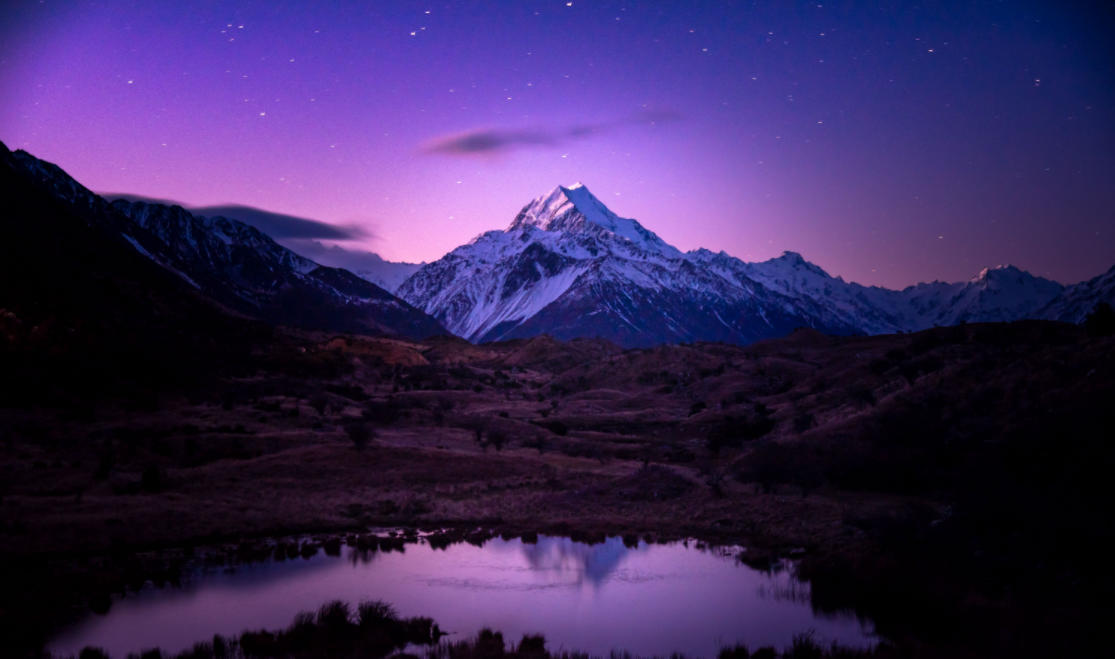 Today
Dark Sky Places 
Mackenzie’s story
Factors to our success 
Key learnings
[Speaker Notes: Today I’m going to very quickly take you through a bit about]
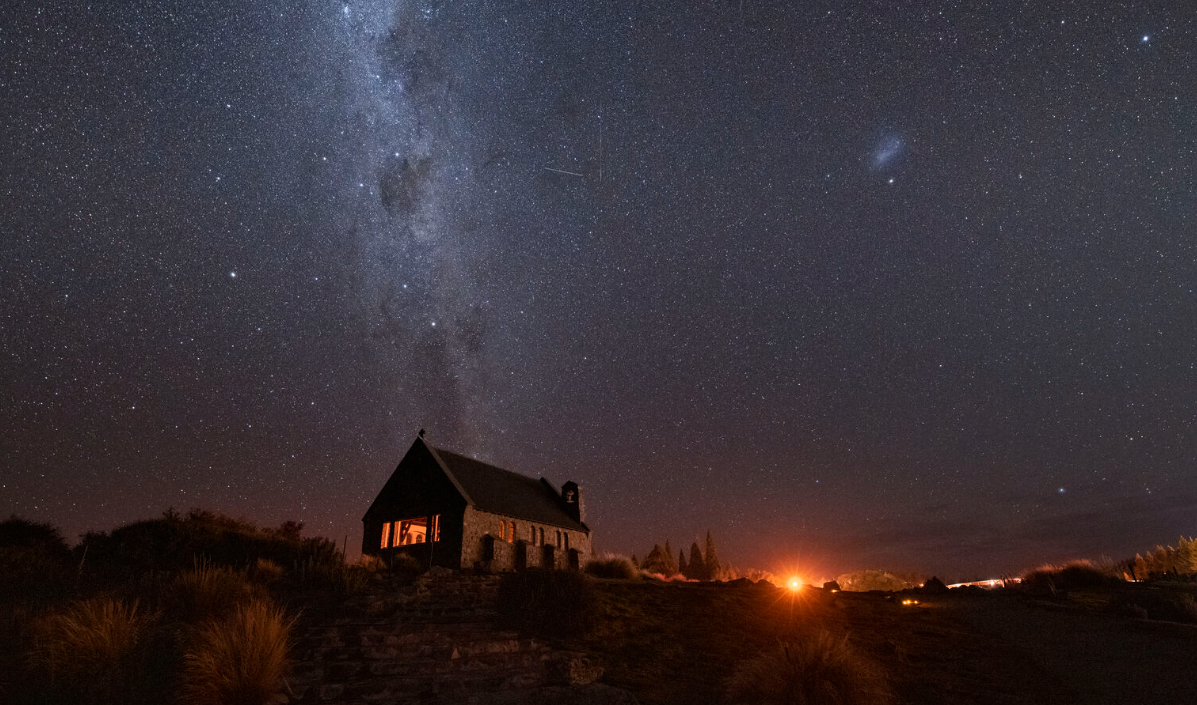 Dark Sky Place
Certification programme for areas that preserve and protect dark sites through responsible lighting policies and public education.

Types: Parks, Sanctuaries, Reserves, Urban Night Sky Places, Communities,  Lodging.

Over 200 dark sky places in 22 countries since first certification in 2001. Lots more aspiring places. 

Annual accreditation – ongoing reporting.
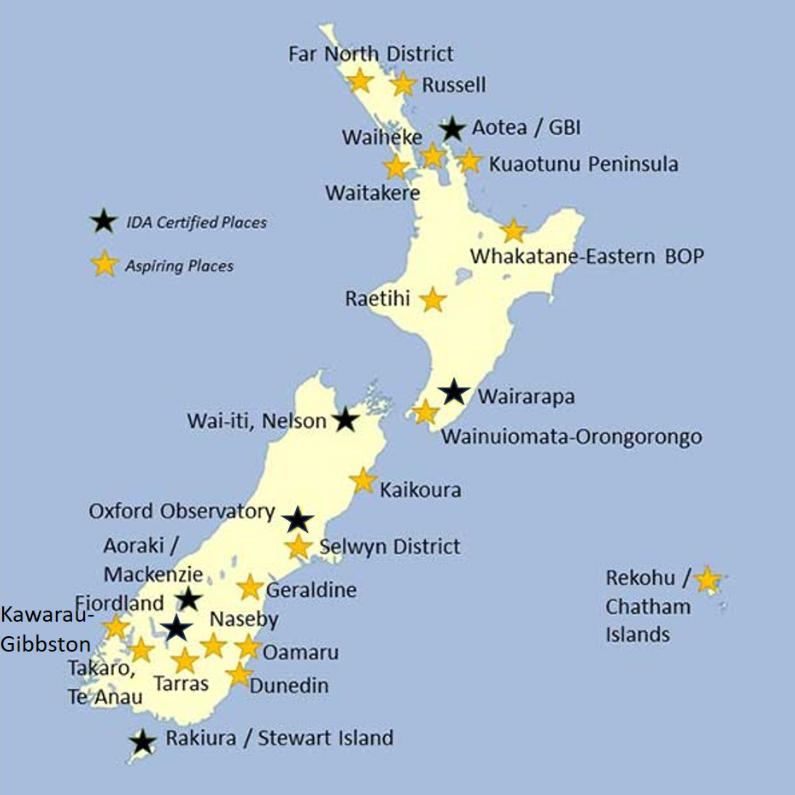 NZ Dark Sky Place
7 certified
18 aspiring (& growing)
Source: Dark Sky Network NZ
Dark Sky Benefits
Environmental – biodiversity 
Wellbeing
Cultural 
Scientific 
Economic
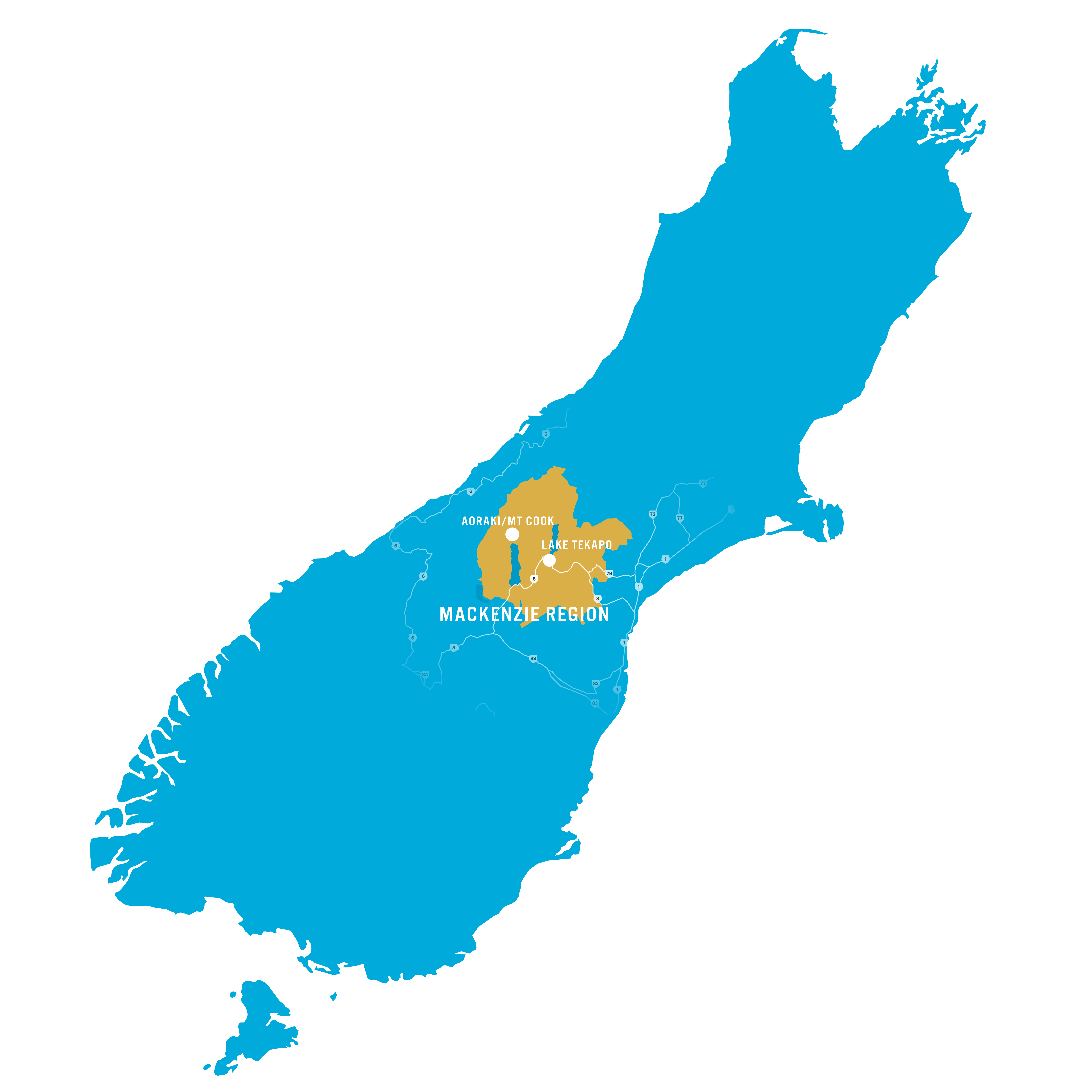 Mackenzie Region
Approx 2.5 hours on the main highway between Christchurch and Queenstown
CHRISTCHURCH
QUEENSTOWN
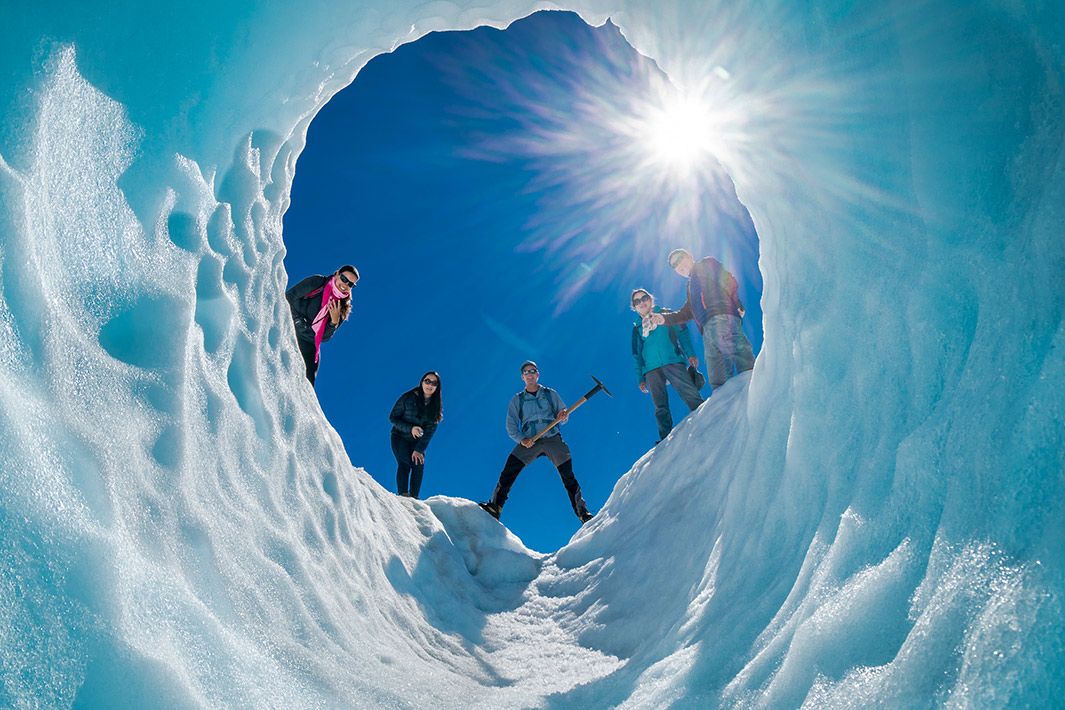 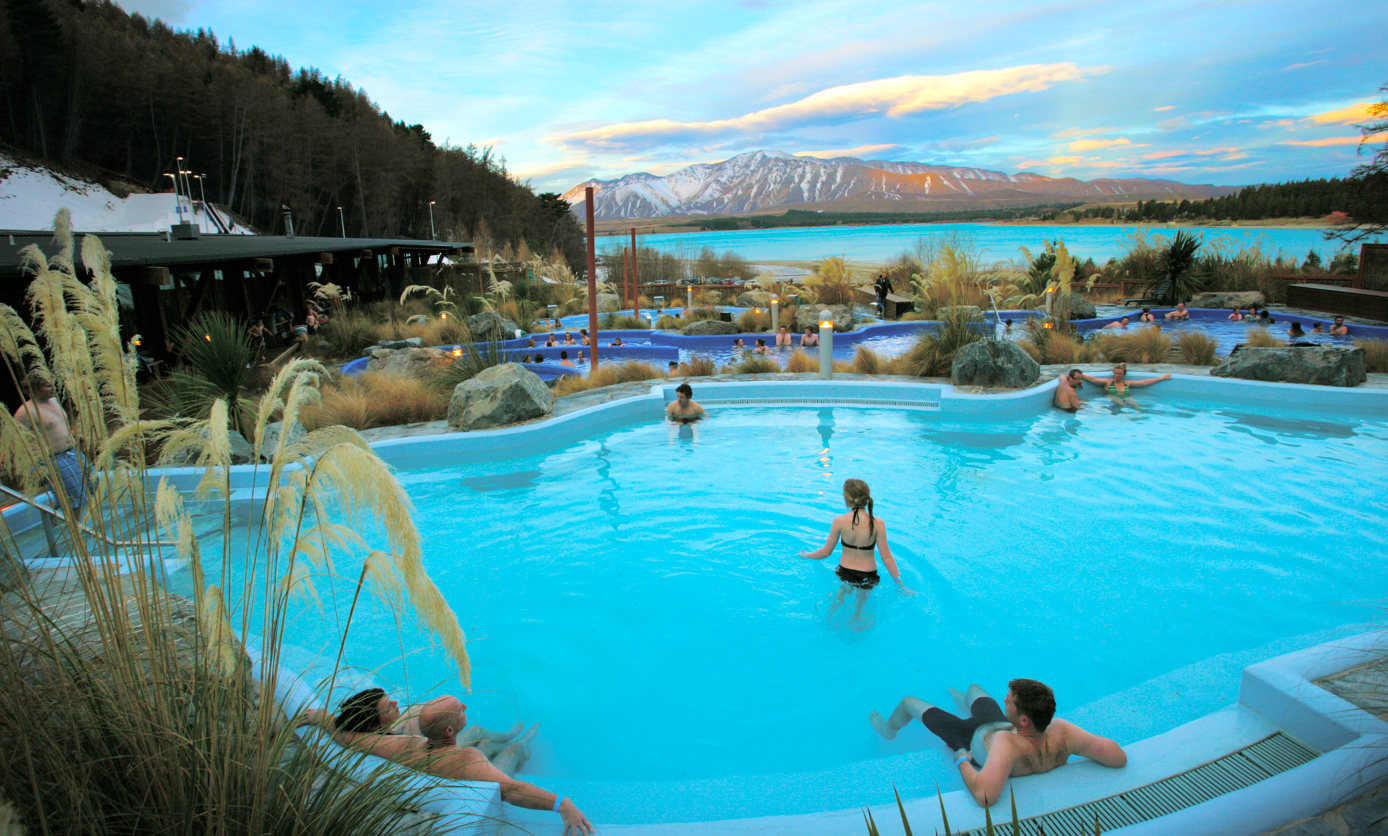 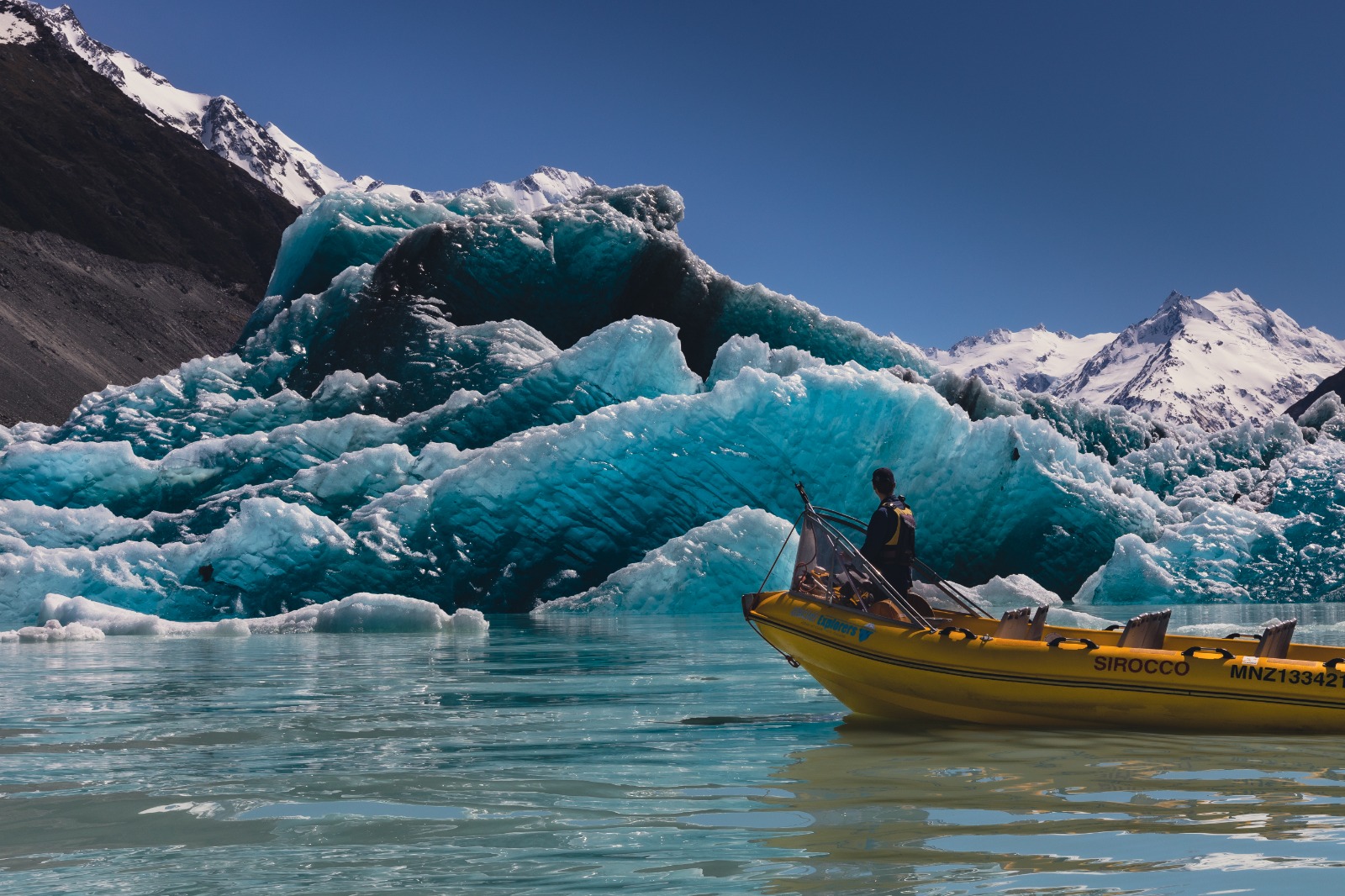 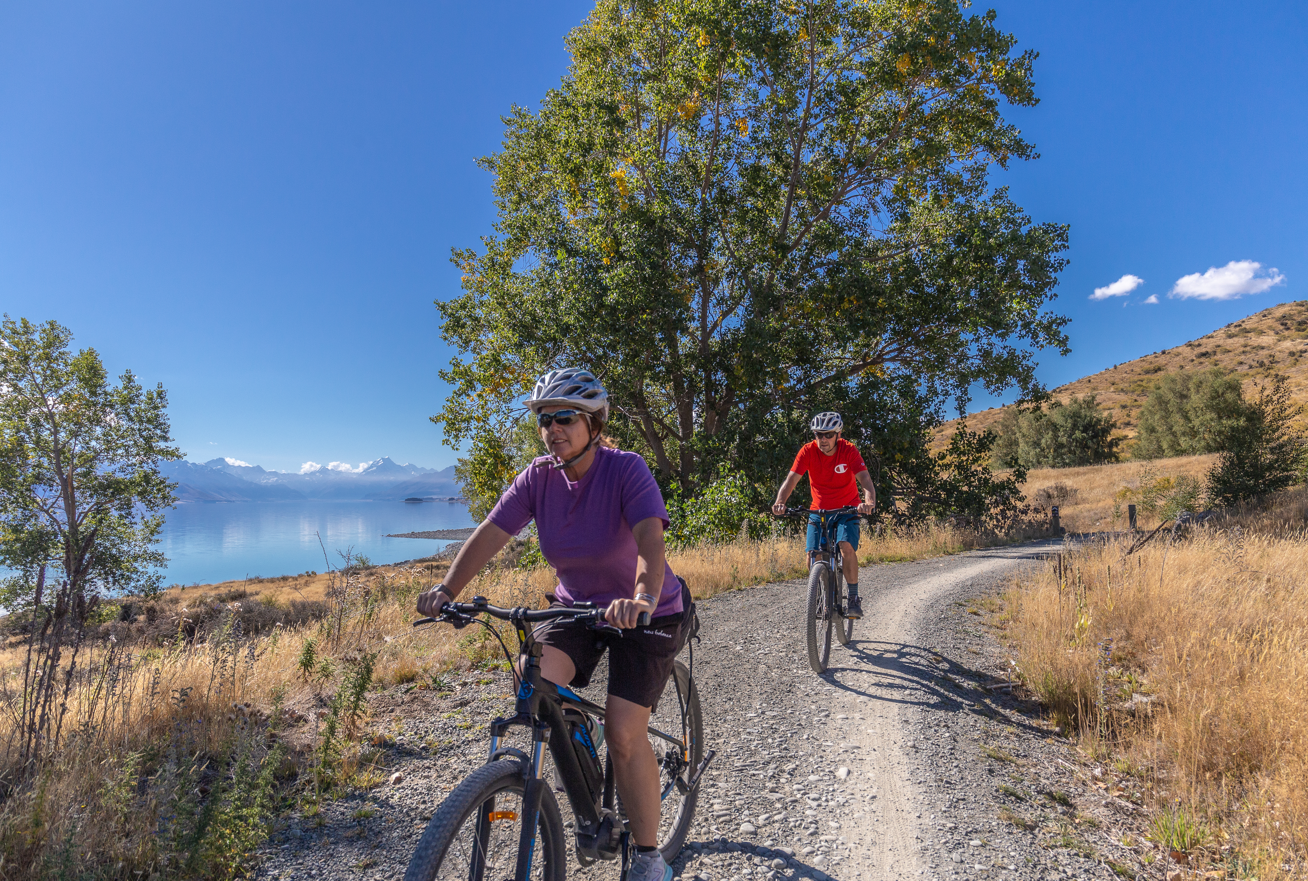 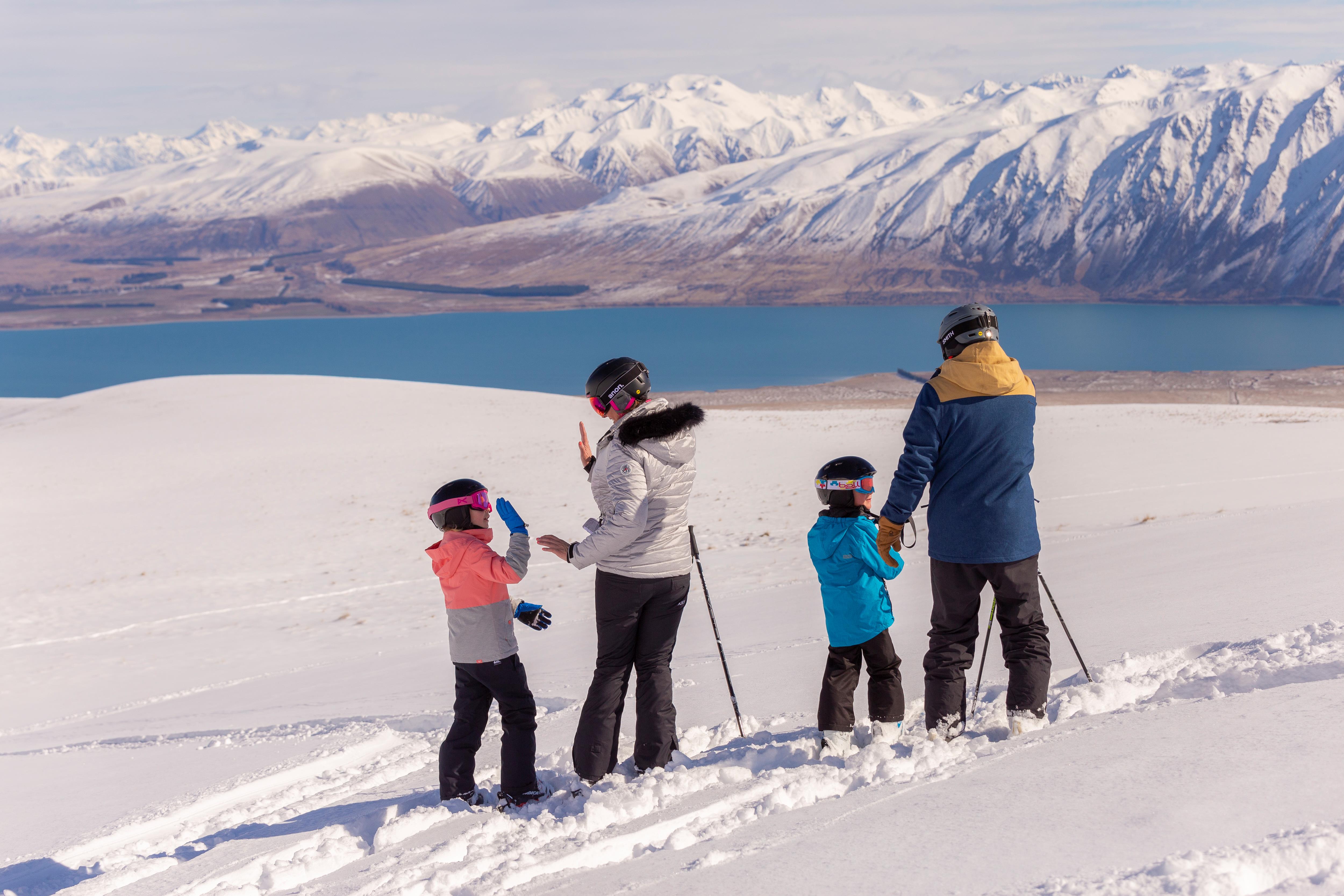 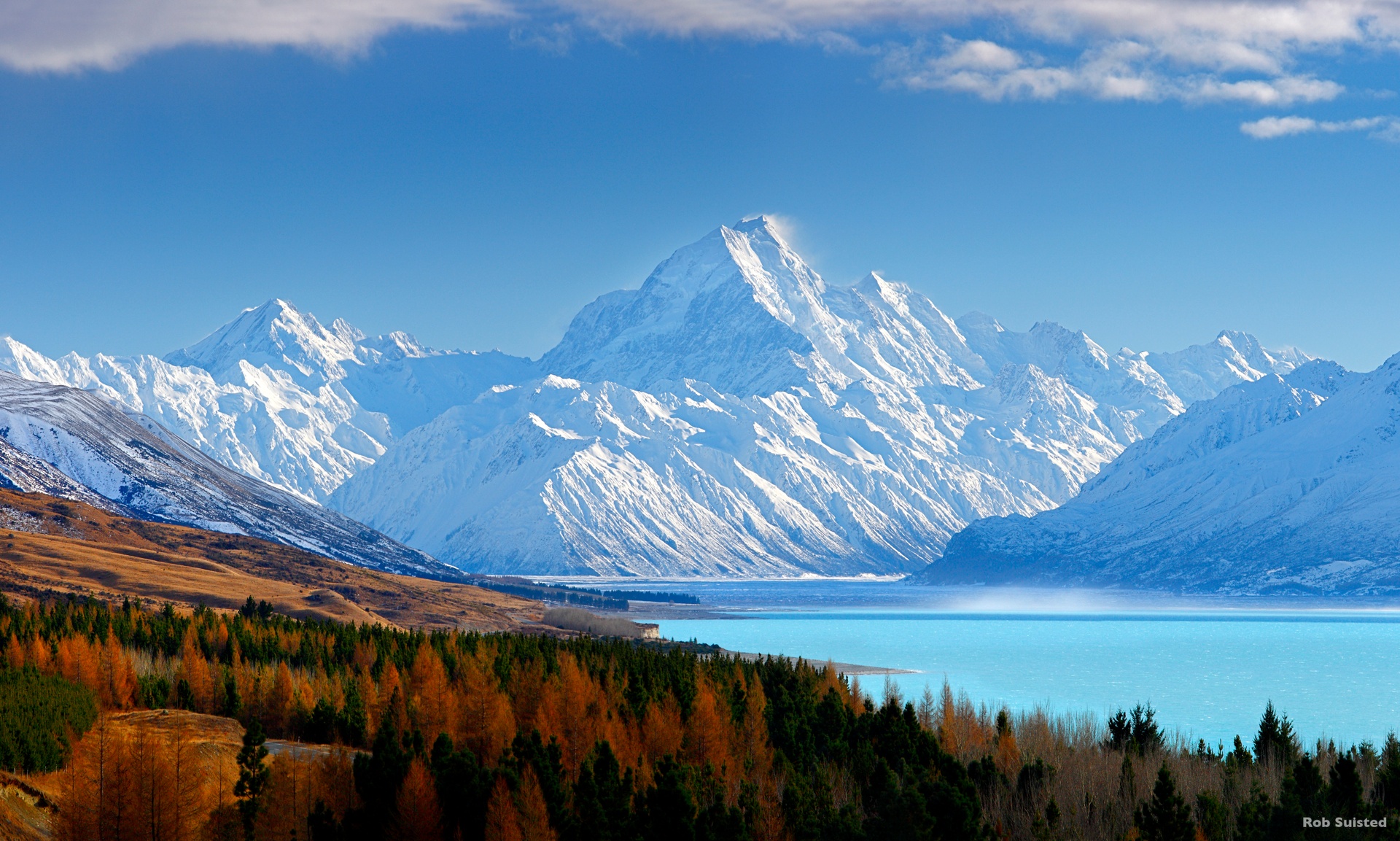 [Speaker Notes: In addition to our night skies, we are known for:
Home of Aoraki/Mount Cook – New Zealand’s highest mountain
New Zealand’s largest glacier and most diverse glaical experiences 
Incredibly seasonal climate – last year we had the most sunshine hours yet we also have NZ’s coldest temperatures and snow to the ground right now
Lots of outdoor nature activities
Incredible iconic NZ scenery – the church, the lupins, the golden grasslands and turquoise lakes 
Church of Good Shepherd
So what I’m trying to build a picture of is that we have a lot of international attractions without our night sky activities.]
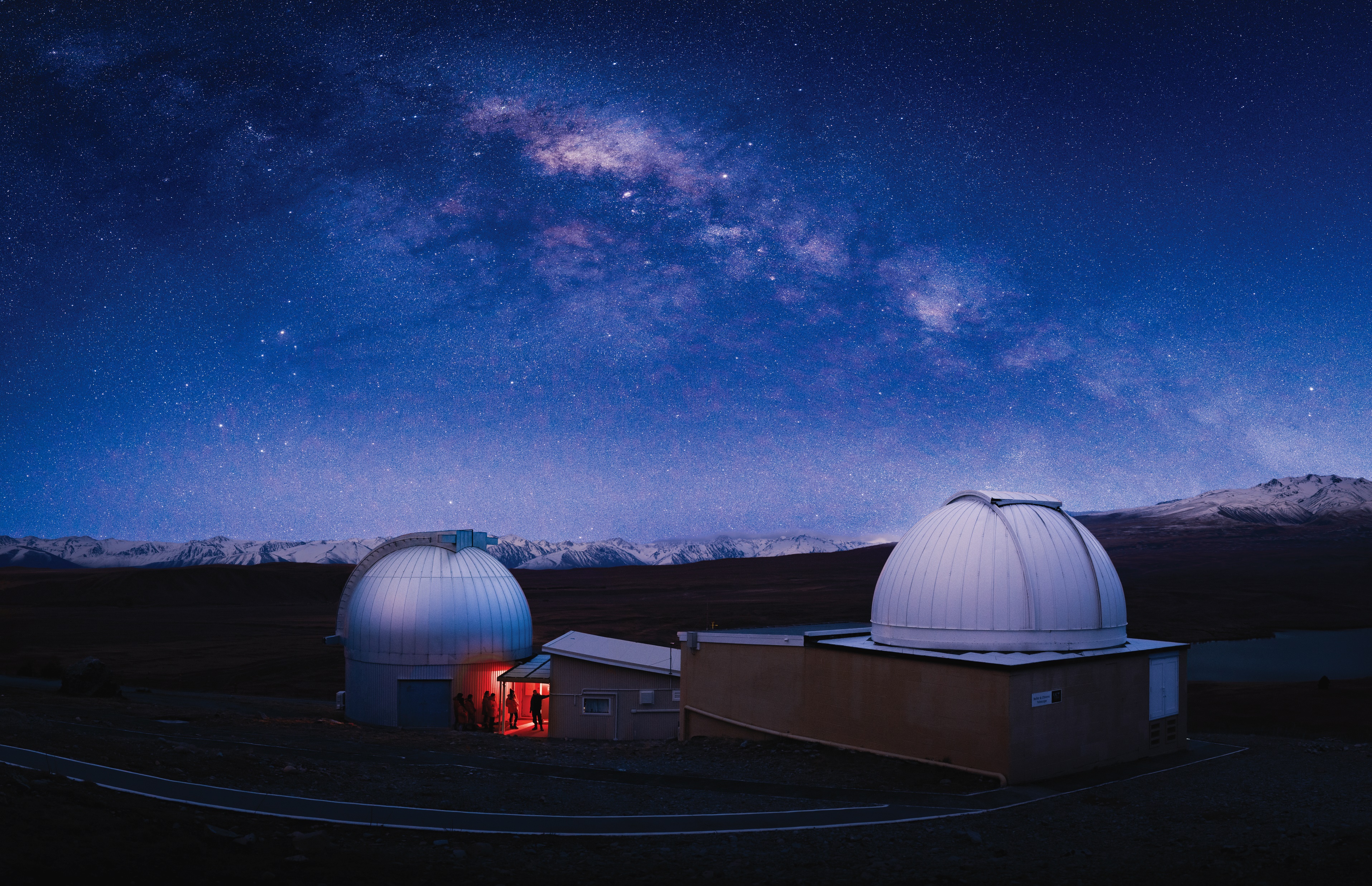 Mackenzie’s Dark Sky Journey
2012
2024
2018
2004
1965
1991
1981
Mt John Observatory established
Earth & Sky established (stargazing at Mt John Observatory)
District Plan changes limiting blue light emission &
requiring streetlights to be shielded, no floodlights after 11pm
At least 8 operators offering standalone stargazing product
Southern Hemisphere’s first Dark Sky Reserve
Awarded Dark Sky Place of the Year by IDA
First stargazing operator 
(Japanese market)
[Speaker Notes: Not included:
Late 2000’s: exploring UNESCO status before discovering IDA 
2010’s: extensive offshore marketing to grow profile of the region as a stargazing destination – particularly Asian markets]
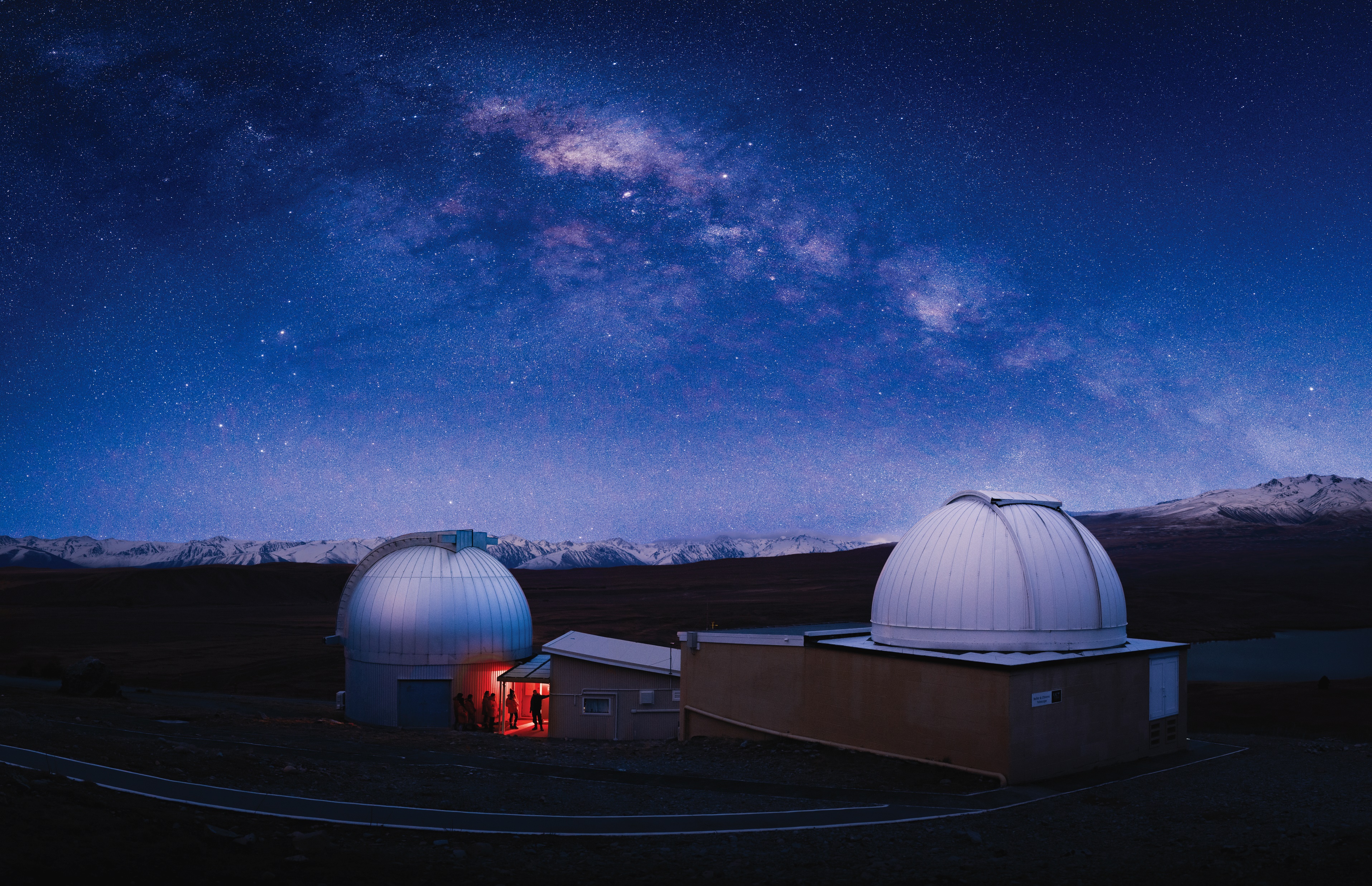 District Plan Changes
The original ordinance in 1981 required:
Lights must be shielded and shine only below the horizontal
Floodlights for sport or other purposes must be turned off by 11 pm
Lights must have no more than 10% of their emission in the blue
Low pressure sodium lights were favoured; fluorescent, metal halide, mercury vapour and incandescent lights were not allowed.

In 2019, all the streetlights were changed to 2200 K pc amber LEDs with low blue emission (λ < 500 nm, blue emission <15%).

Further changes in 2023 impacting outdoor lights, skylights and signage.
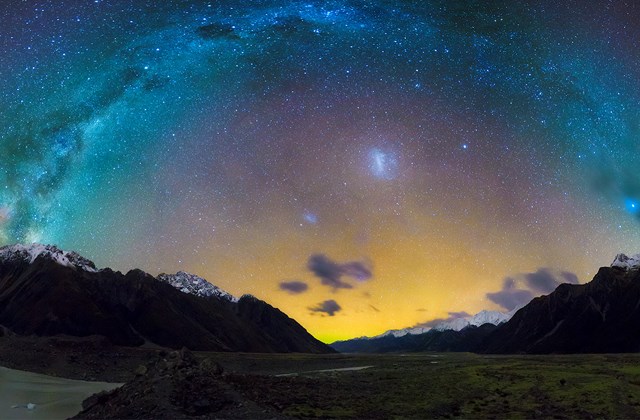 Economic Benefits
Platform to build brand 
Aligns with conservation values 
Increased visitation  
Increased average night stays 
Assists with seasonality 
Employment
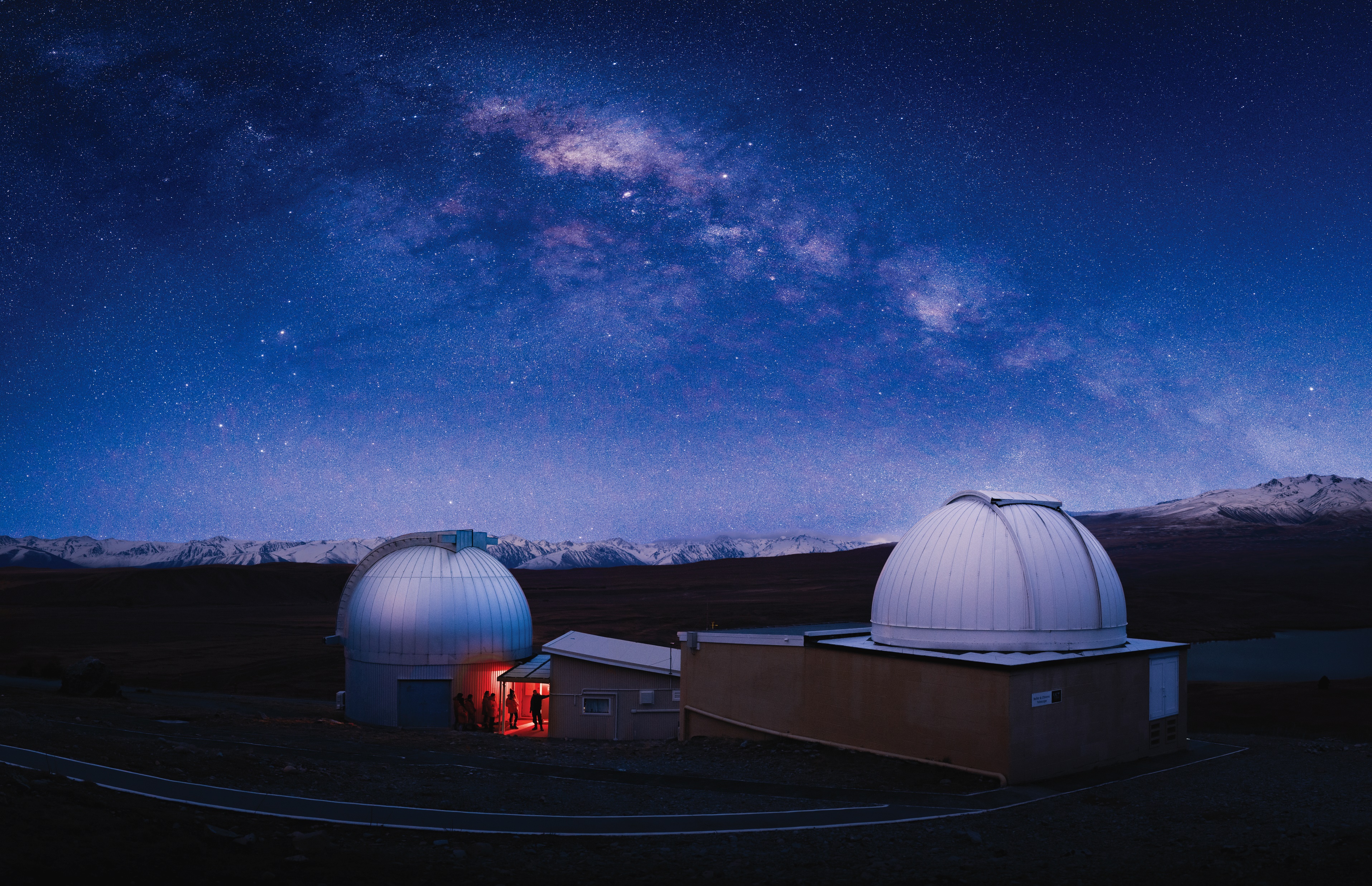 Visitor Spend
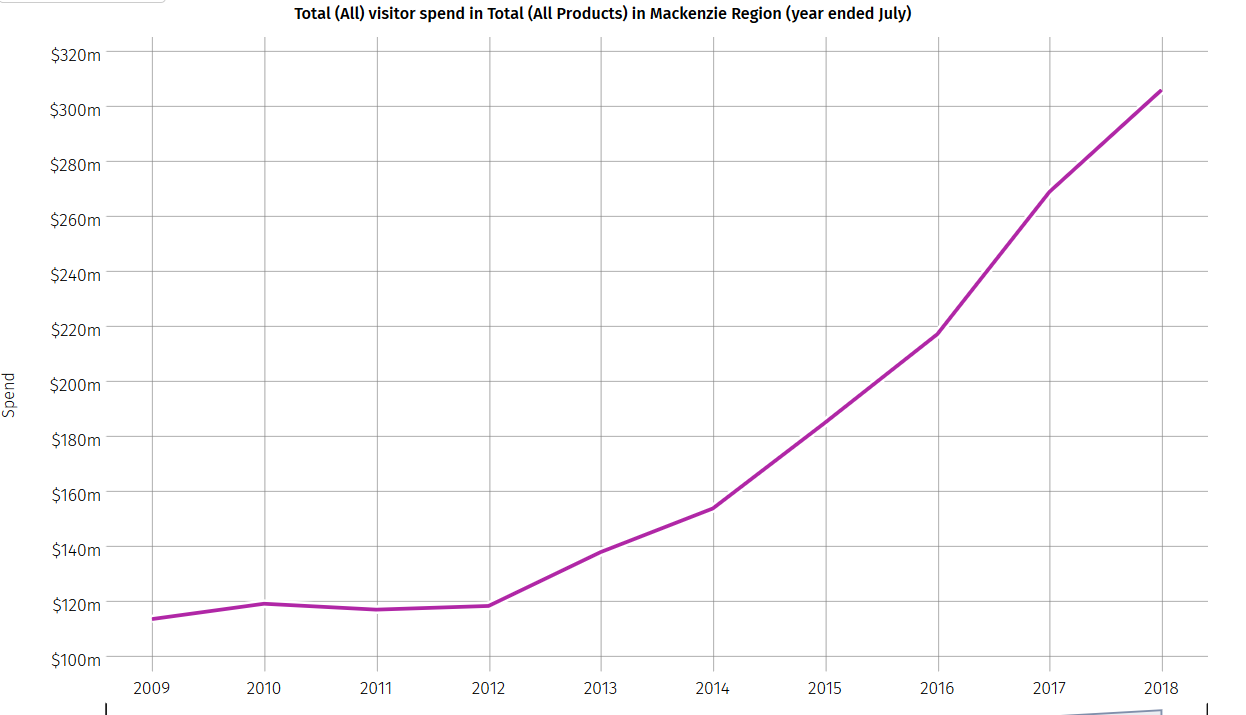 Significant investment in offshore marketing & product development
Christchurch Earthquakes
 (itinerary re-routing to Tekapo)
Dark Sky status
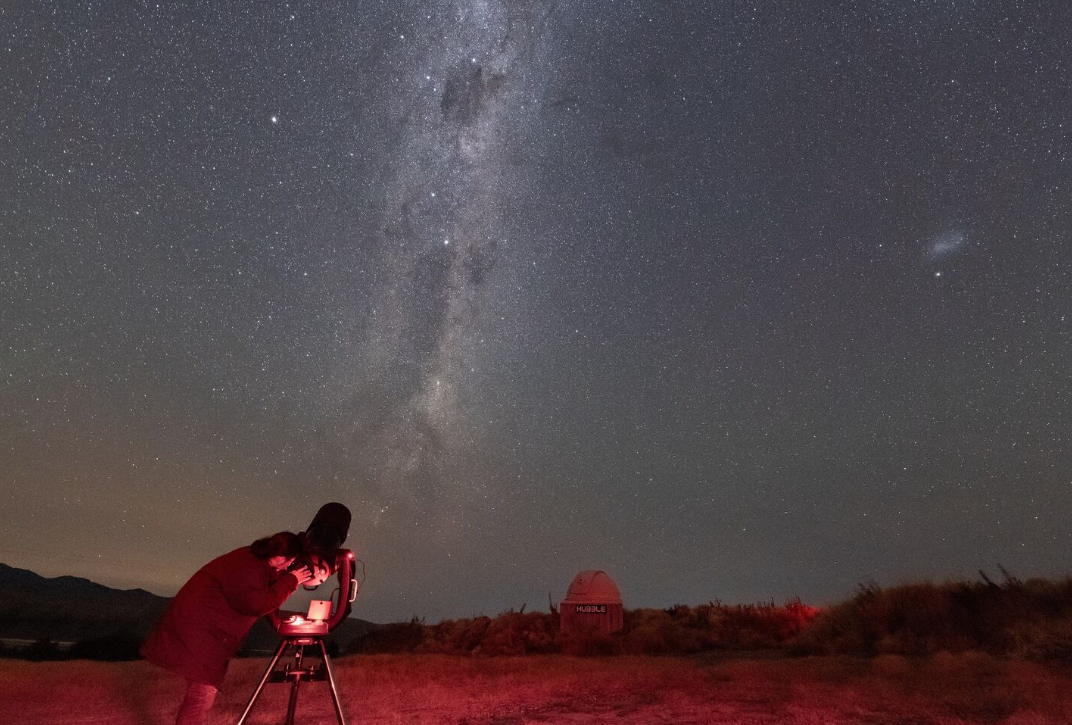 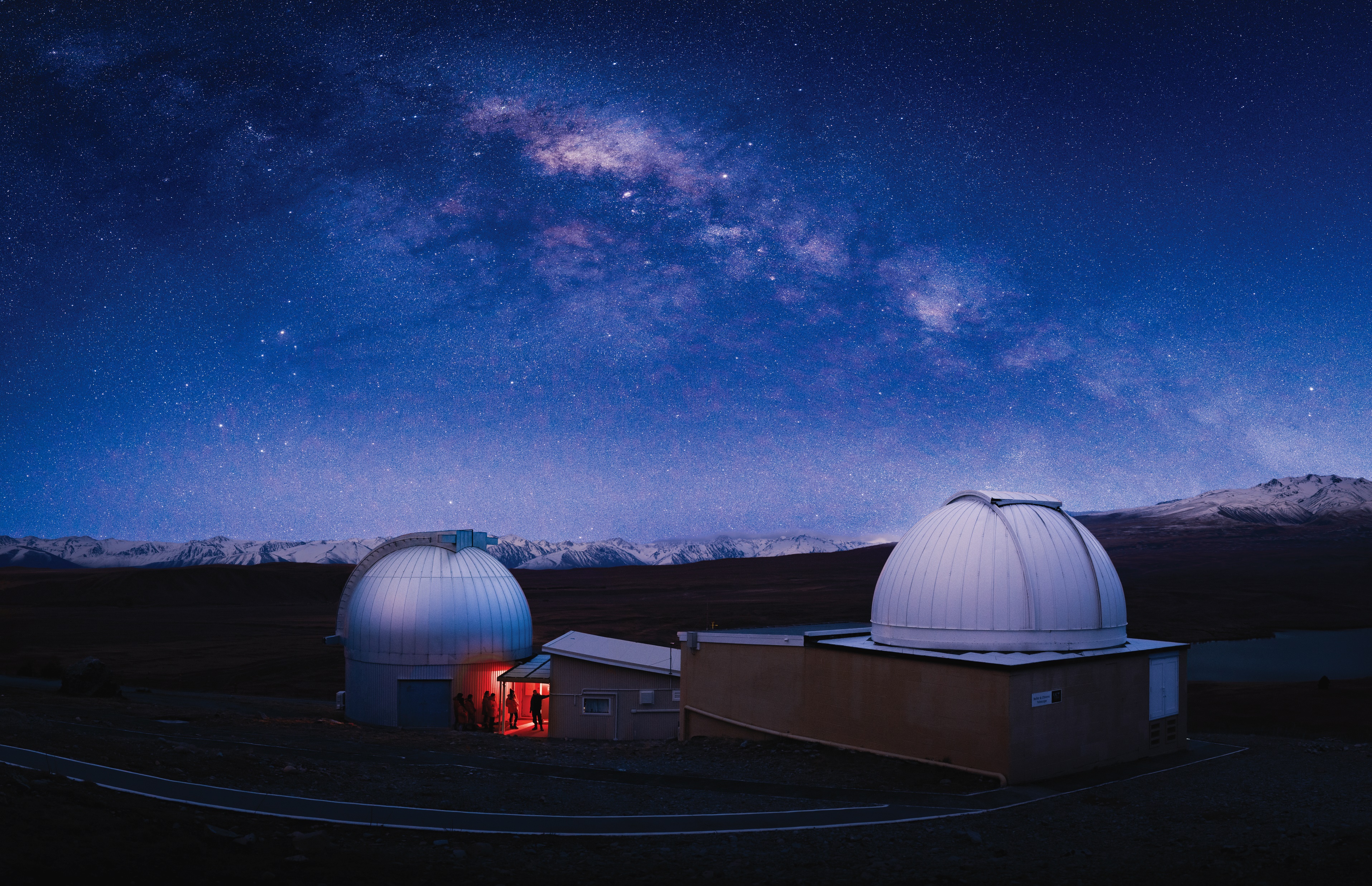 Astro Tourism Product
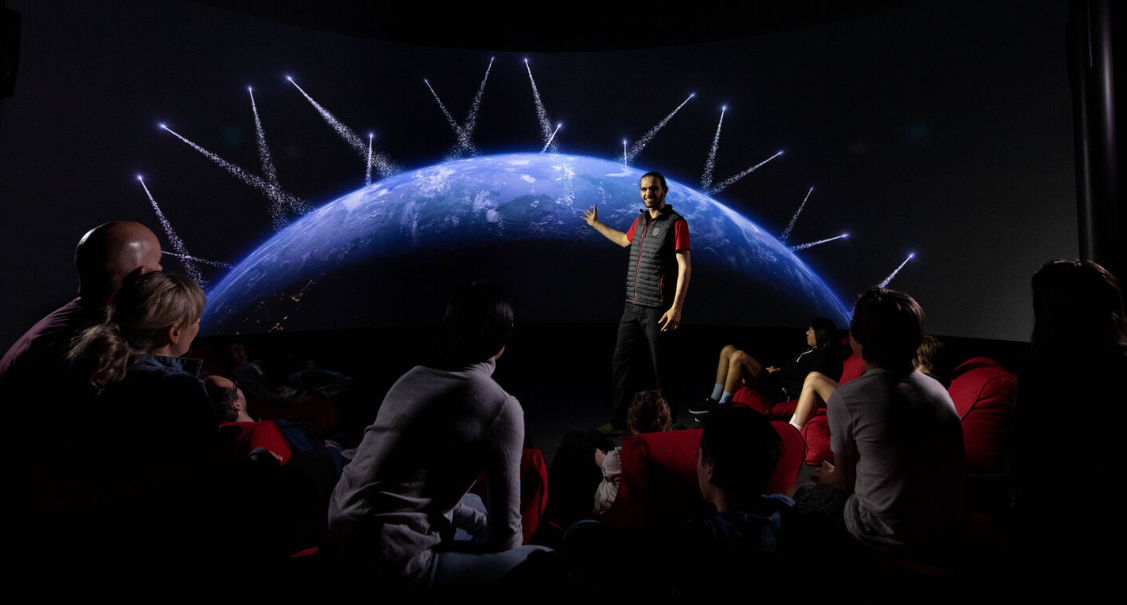 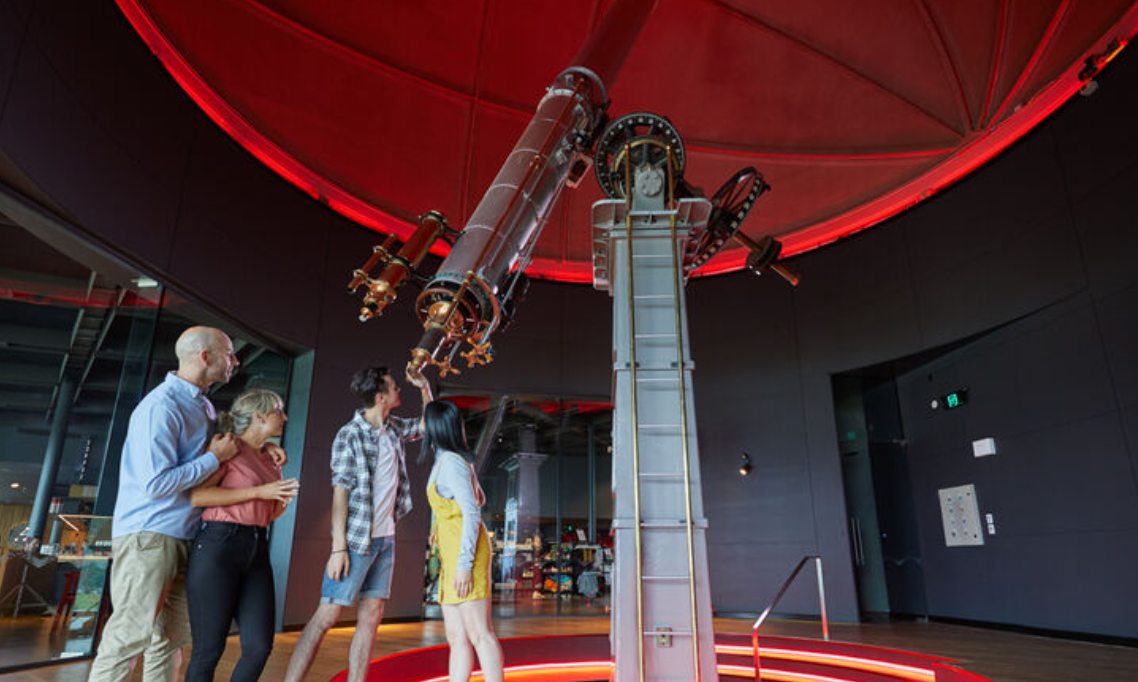 [Speaker Notes: Looking at the commercial product – we have 8 operators who offer standalone astro-tourism product, and quite a varied range. I won’t go into anything in great detail but just to give you a feel for what we have:
Dark Sky Project – Mt John Observatory Summit Tour, Crater tour in their own purpose-built private observatory, Dark Sky Experience]
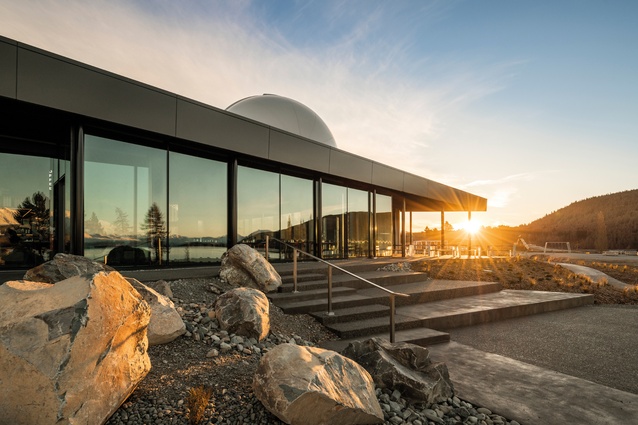 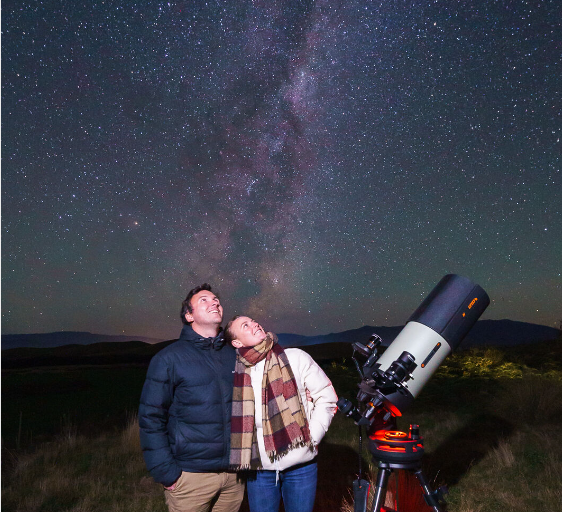 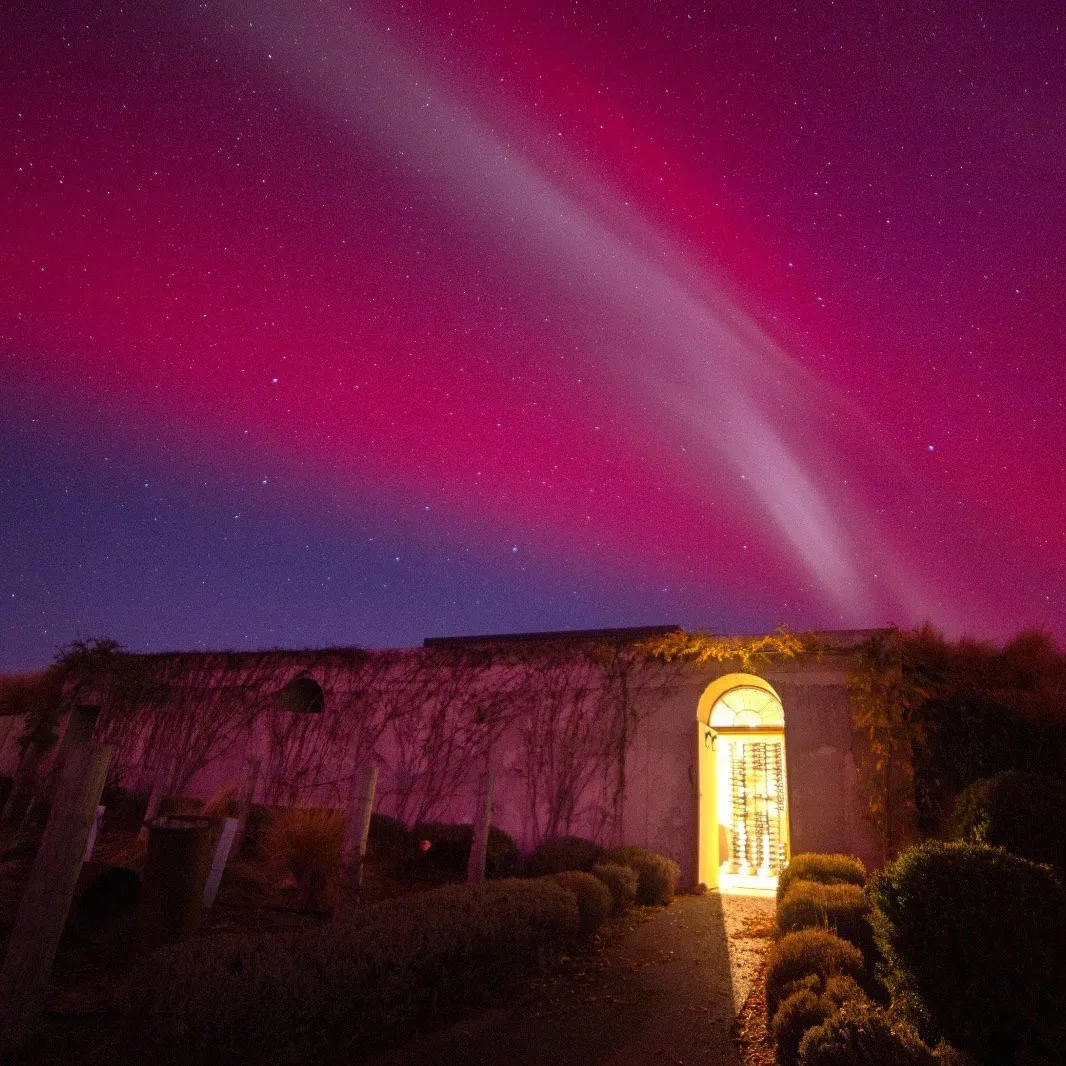 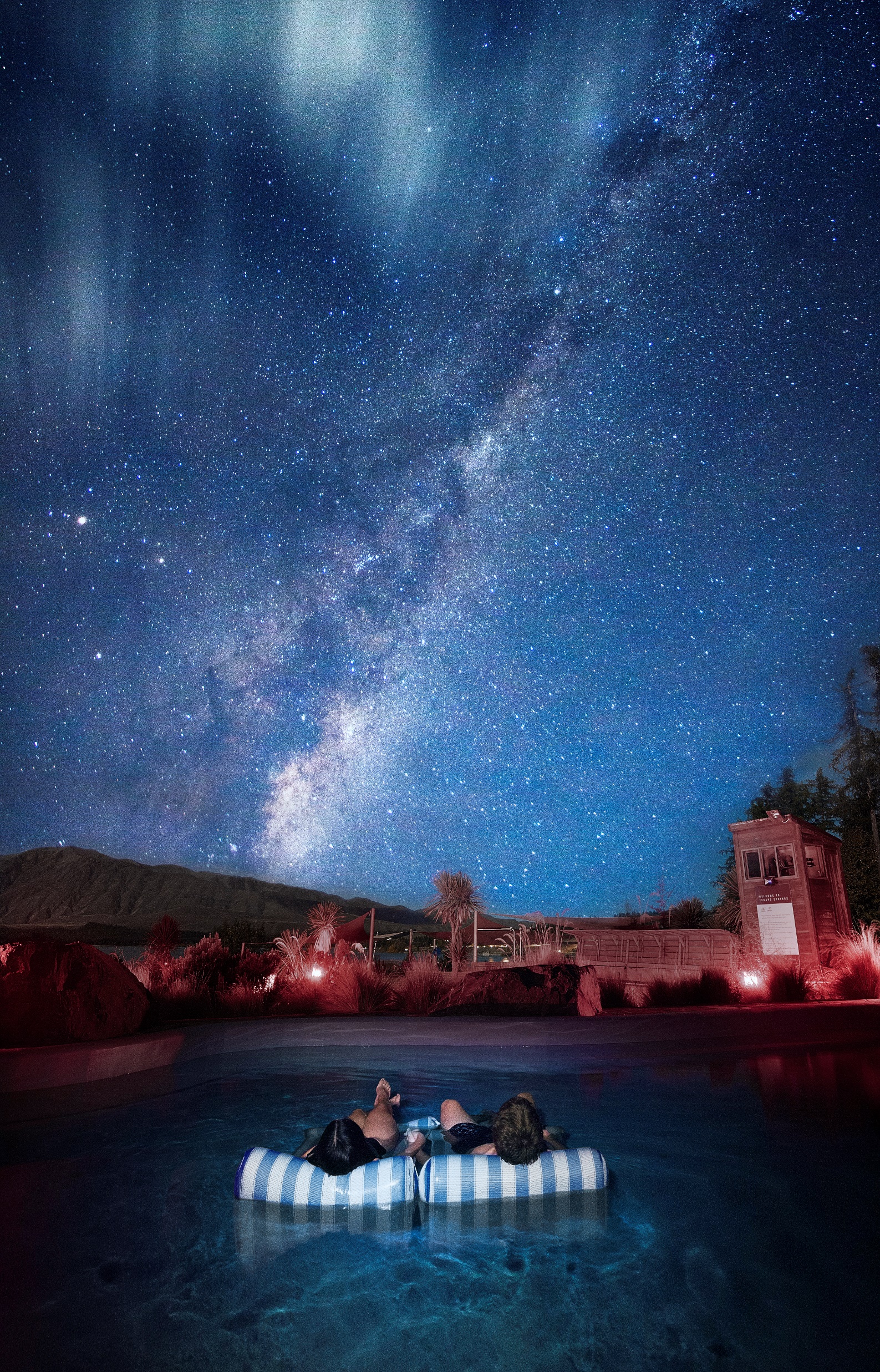 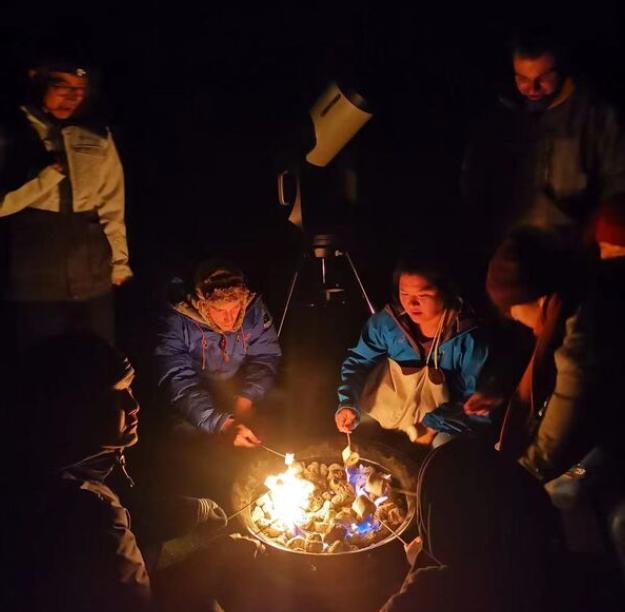 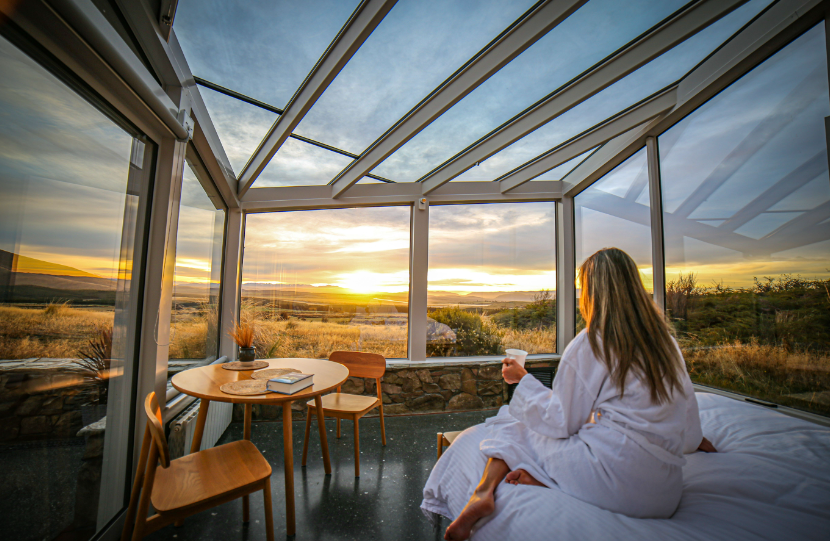 Related Product
Accommodation designed to maximise the stars 
Ancillary product – e.g. add on for accommodation
Astrophotography tours and packages 
Events – Matariki Mackenzie
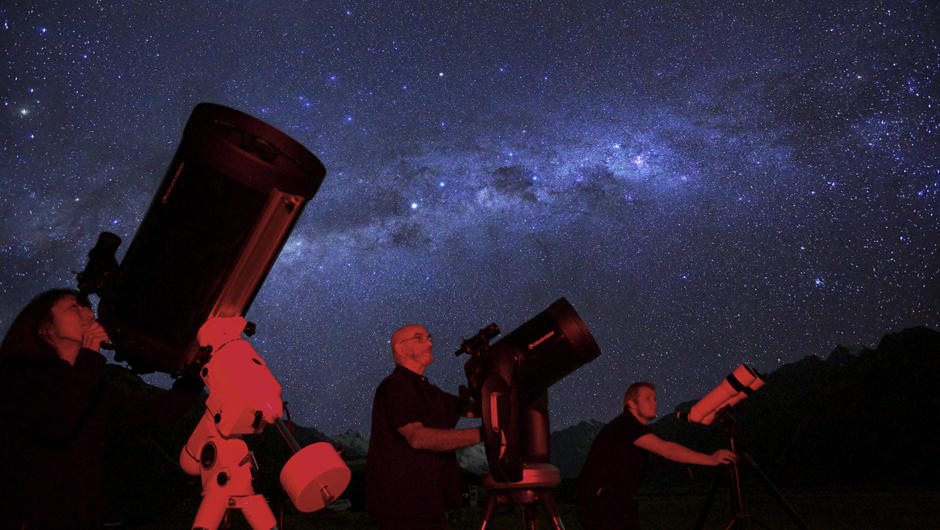 Success Factors 
Dark, clear night skies (low light pollution)
Community driven – separate governance to RTO and Council 
Working observatory and other existing tourism product  (Aoraki/Mount Cook, glacier products etc)  
Timing – Southern Hemisphere’s first, Christchurch Earthquakes 
Location – between Queenstown & Christchurch  
Motivated private sector - strong offshore marketing to build regional profile, investment in product and infrastructure 
Access to guides - University of Canterbury relationship
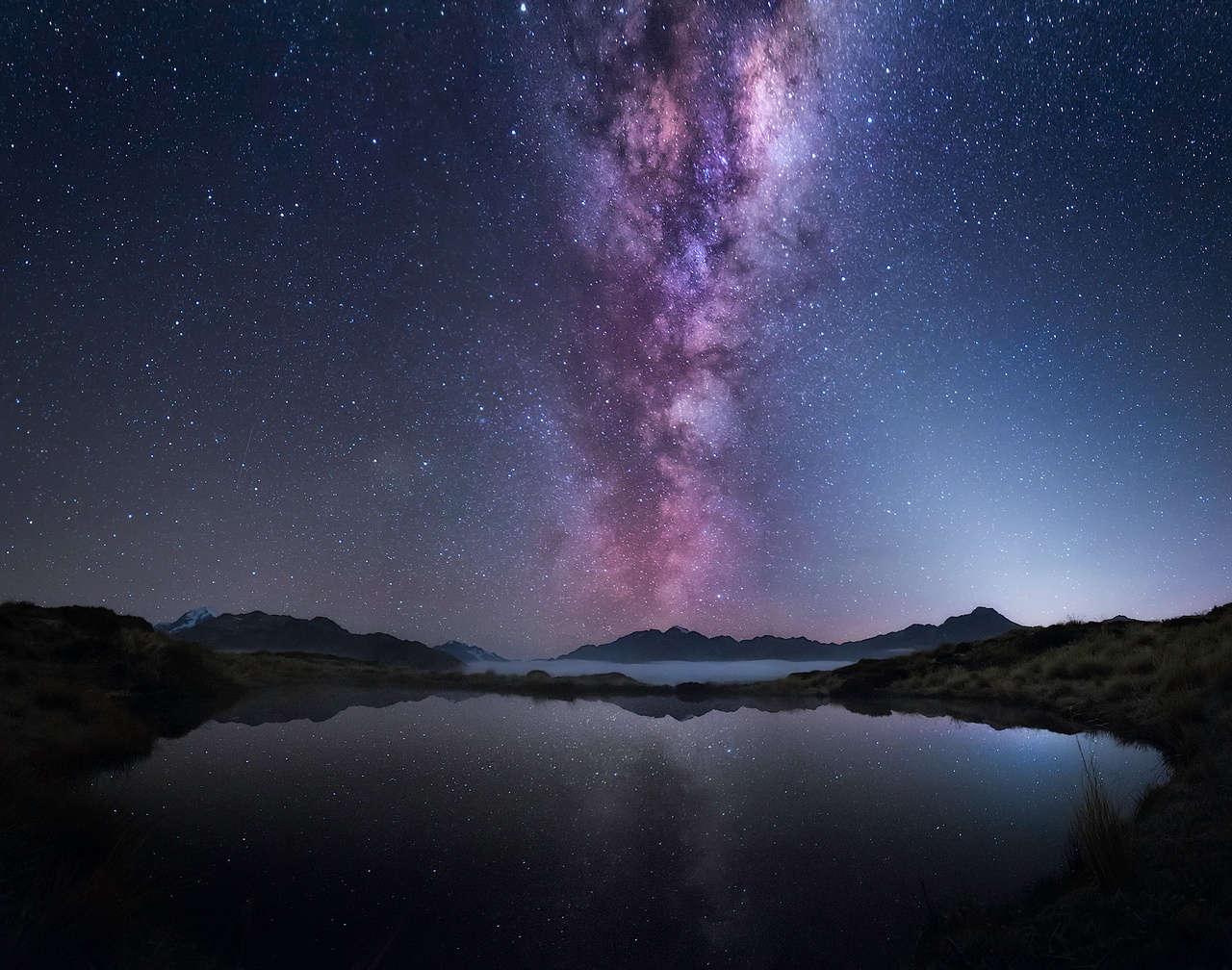 Learnings
Weather impact (60% nights operational)
Limited operational hours esp summer months. Hard to scale. Not many want 3am tours. Freezing over winter months.
Strong appeal amongst Asian markets. Growing appeal amongst Western markets.
One paid night sky experience on their NZ itinerary
Different cultures consume night skies differently
Not core motivator for travel to NZ but on bucket list (TNZ research 70% visitors want to do a stargazing experience in NZ) 
Community led – separate governance to manage annual certification and monitoring
Dark Sky status alone won’t bring the numbers
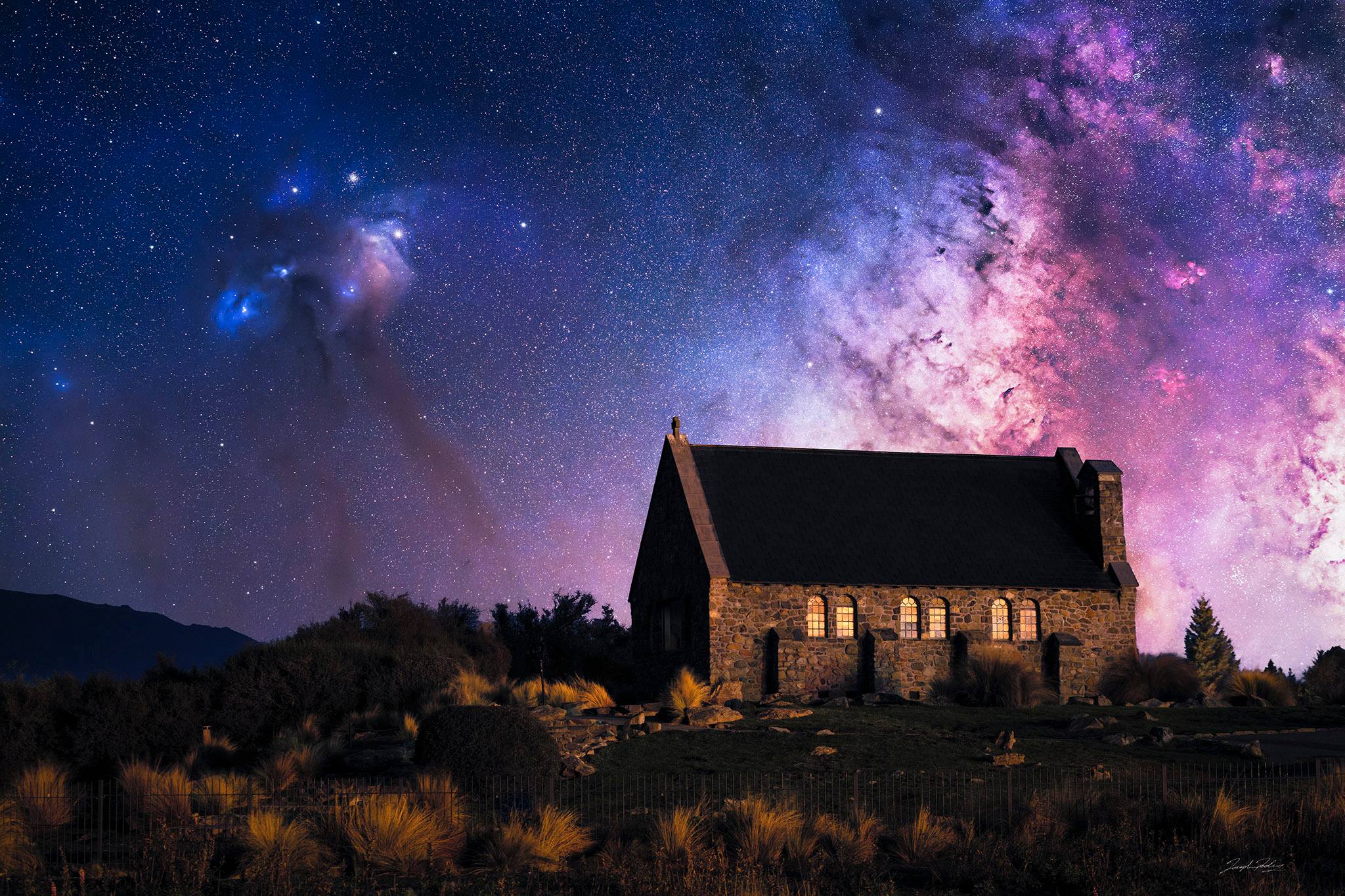 New Zealand Starlight Conference
20-23 October, Lake Tekapo
starlightconference.co.nz
[Speaker Notes: On a final note – if anyone is wanting to know more, we have the NZ Starlight Conference happening in Lake Tekapo in October. It’s a great opportunity to learn more about dark sky accreditation – you’ll have all the experts in one room]